Bài 21 - THỰC HÀNH
Quan sát và phân biệt một số loại tế bào
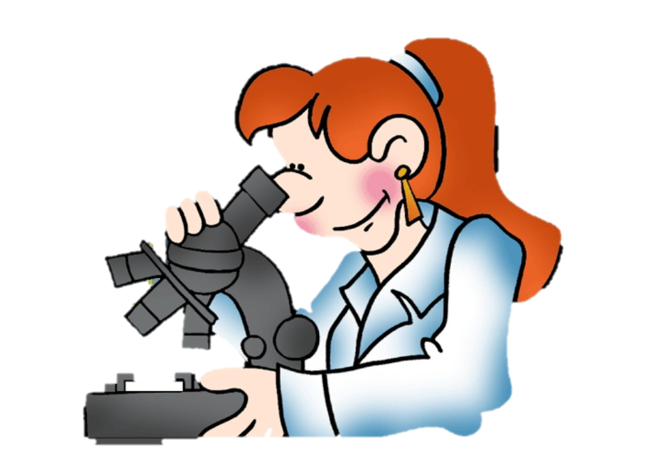 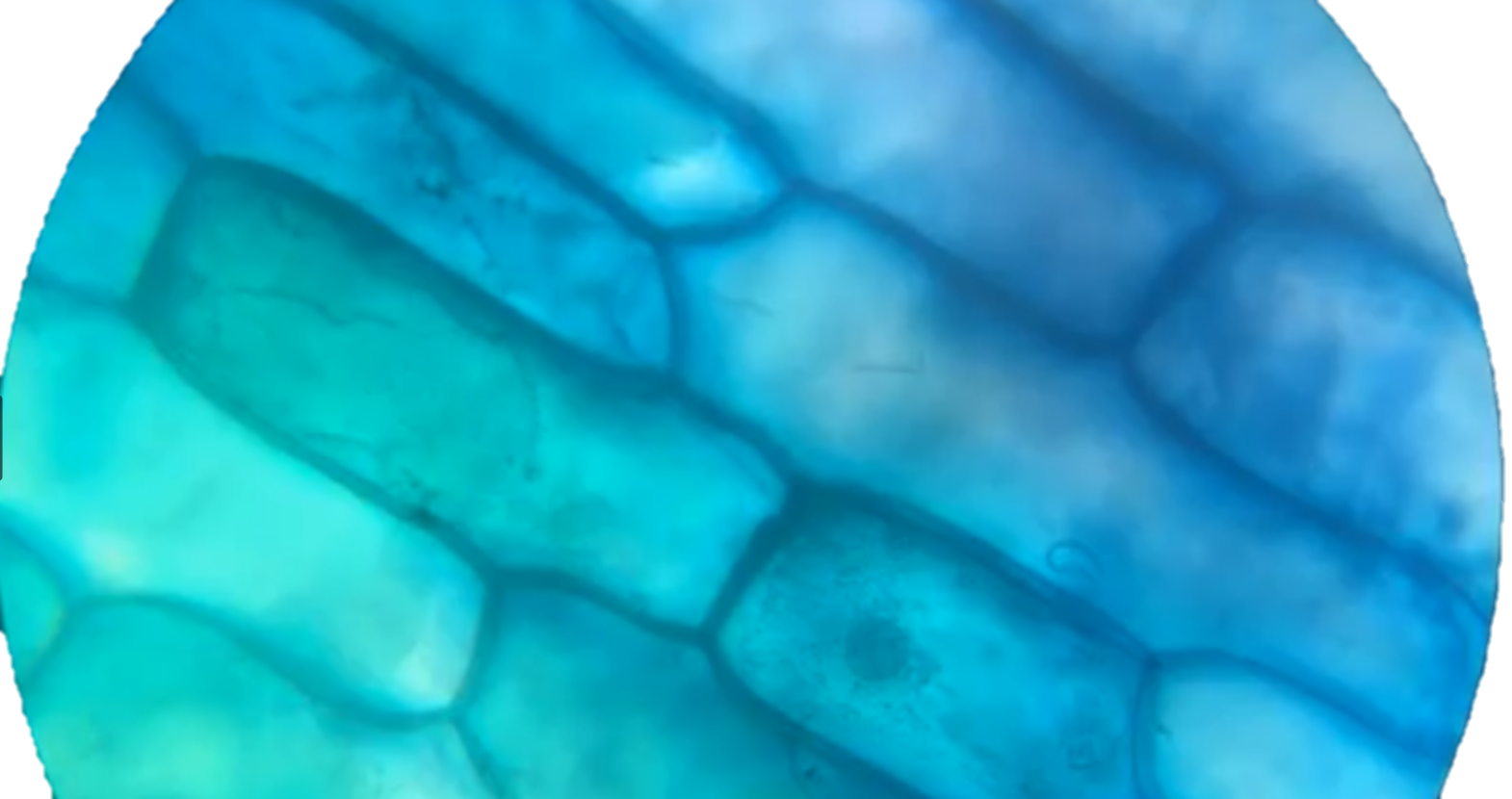 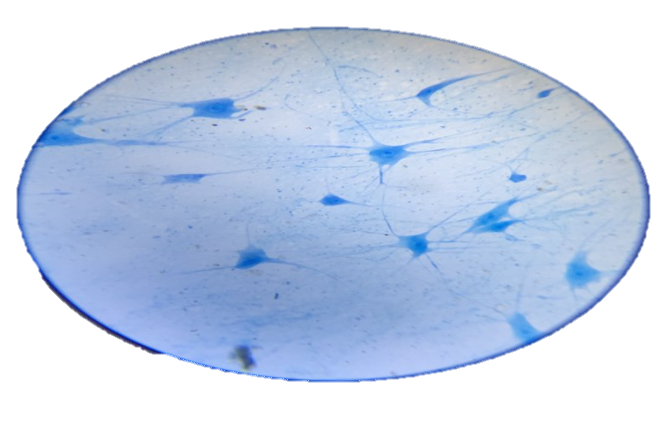 MỤC TIÊU, DỤNG CỤ, MẪU VẬT VÀ CÁCH TIẾN HÀNH
Hình thức: Hoạt động nhóm
Thời gian: 3 phút
Nhiệm vụ:
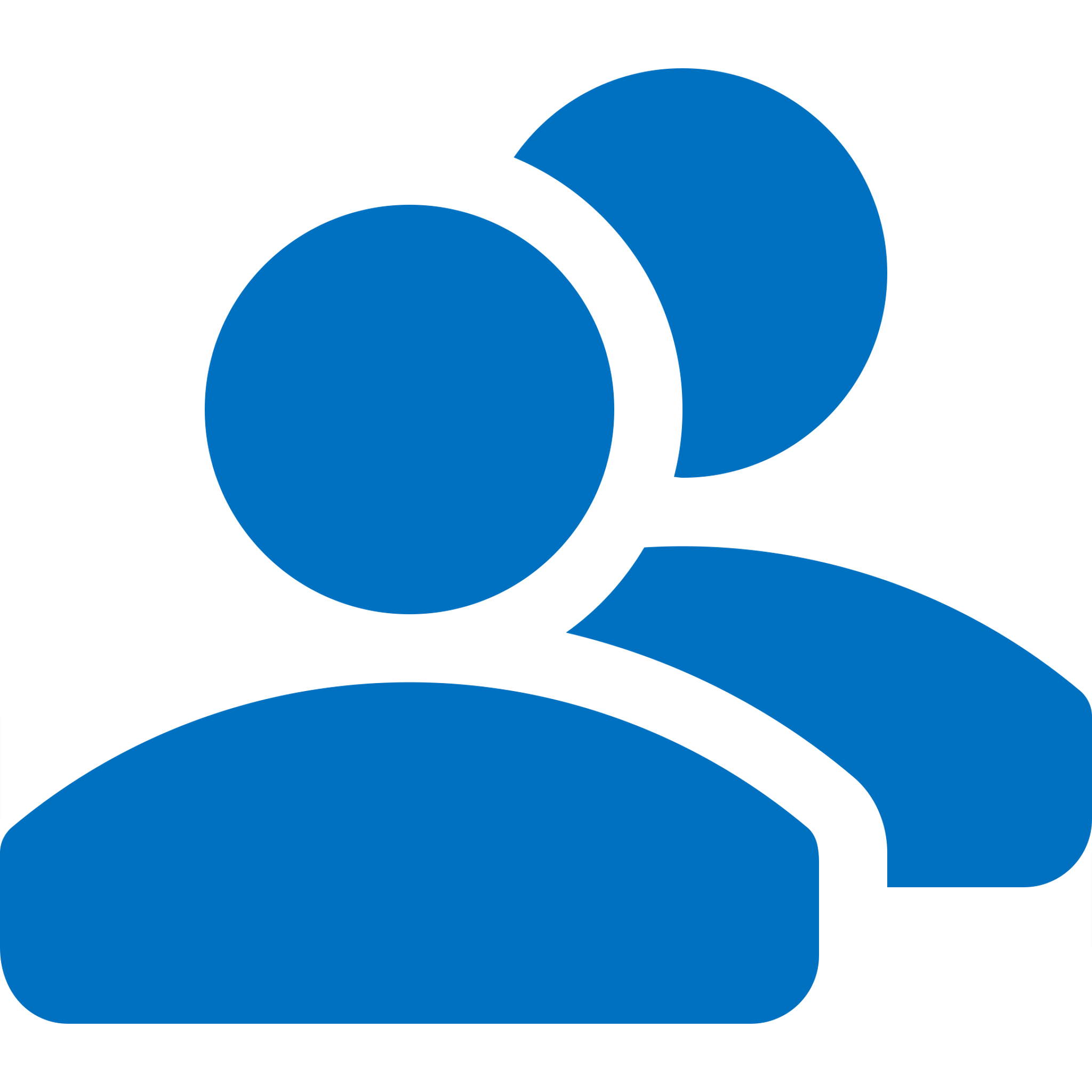 Mục (I)
Mục (II)
Mục (III)
dụng cụ
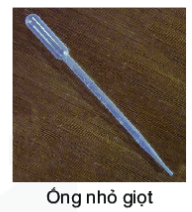 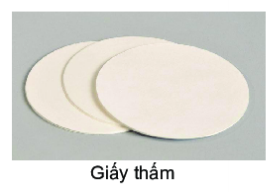 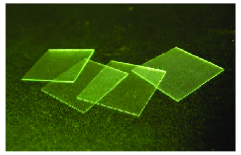 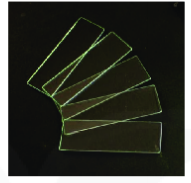 lamen
Lam kính
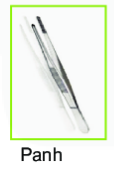 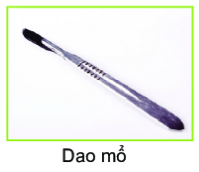 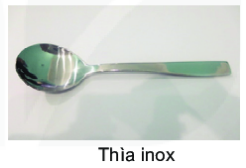 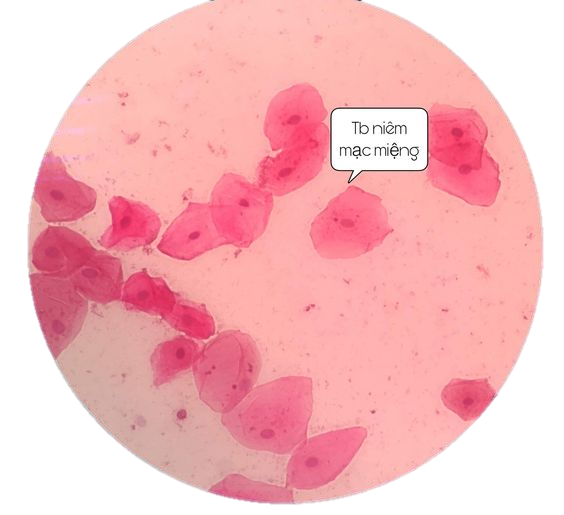 THẢO LUẬN
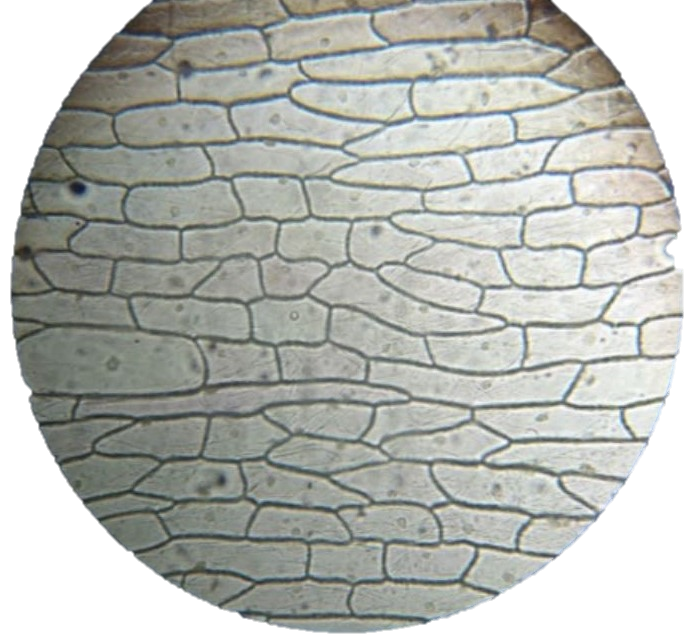 Thành phần 
+ quan sát được:………………………….
+ không quan sát được:…………………..
Thành phần 
+ quan sát được:………………………….
+ không quan sát được:…………………..
Thành phần nào giúp em phân biệt được tế bào hành tây với tế bào niêm mạc miệng?
NHIỆM VỤ VỀ NHÀ
Hình thức: HS làm việc cá nhân.
Nhiệm vụ: 
	Tại sao dùng cách đông đá người ta có thể bảo quản thịt mà không thể bảo quản rau bằng cách tương tự?
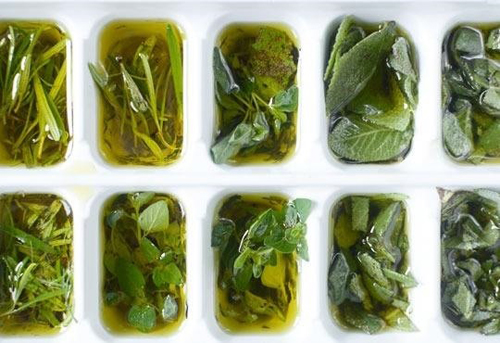 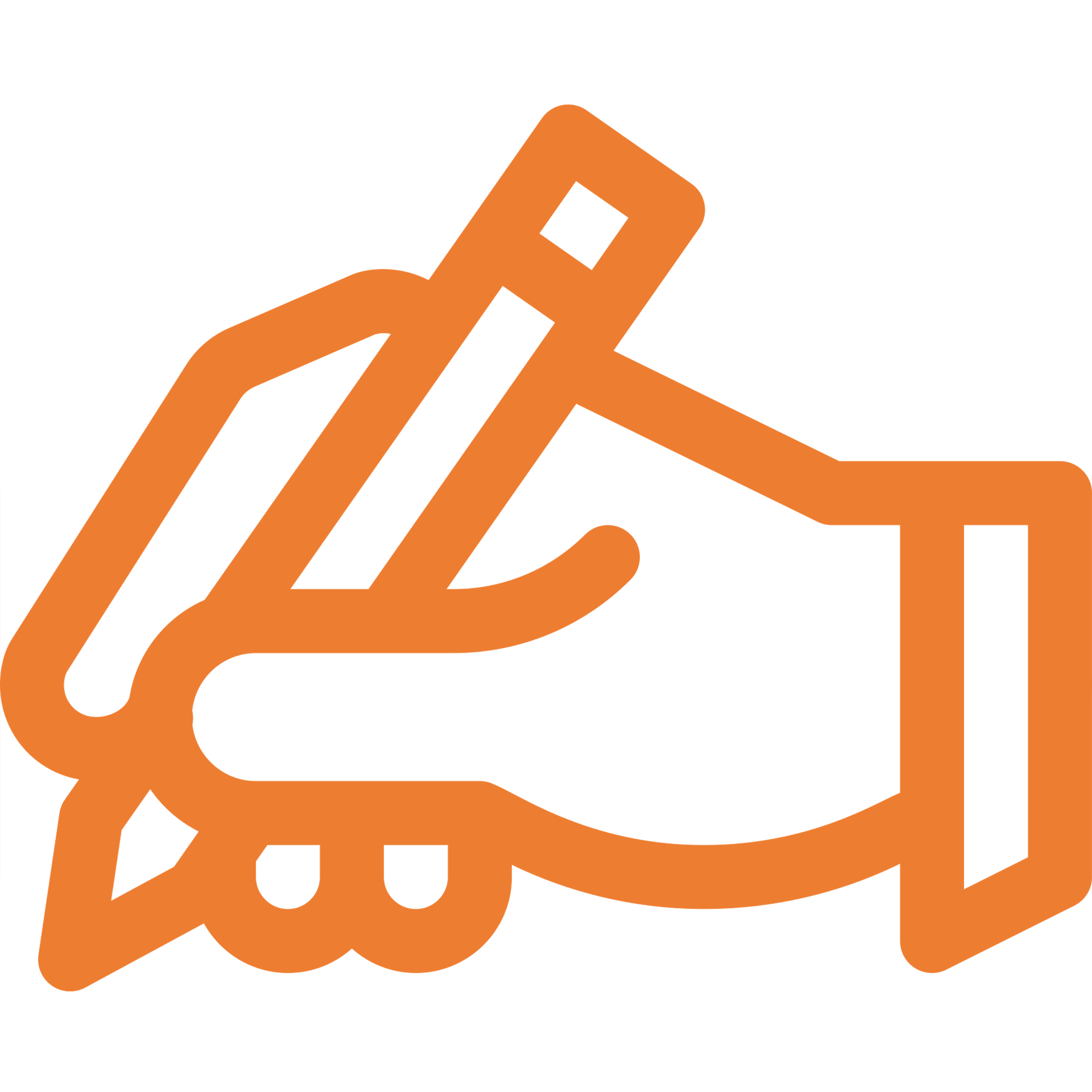